Kaitlin ThompsonJane M. Klausman (JMK) recipient
Studies
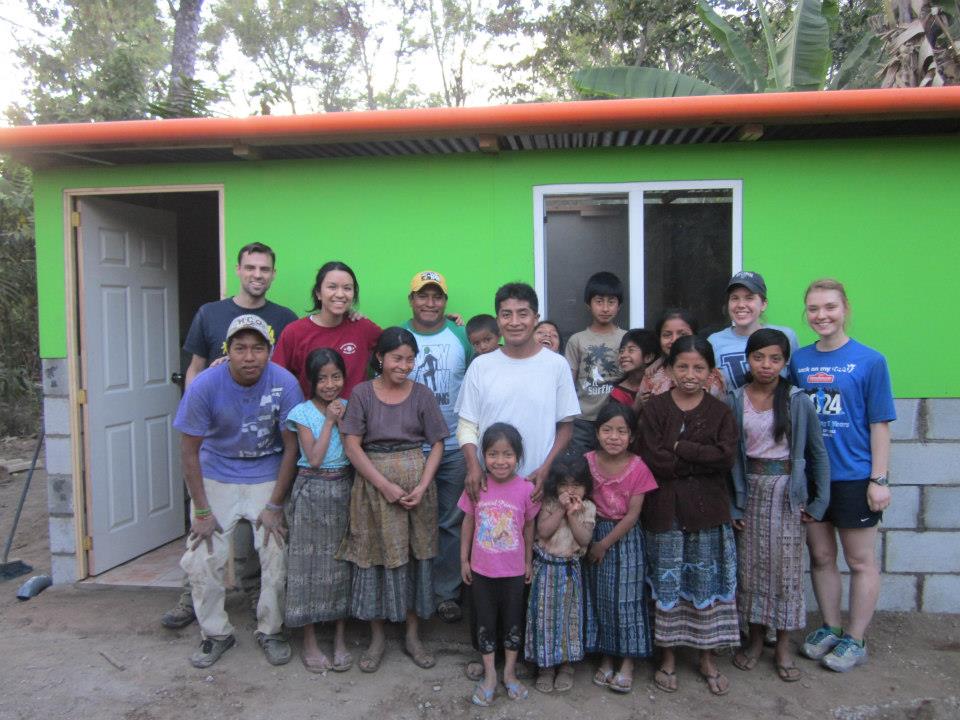 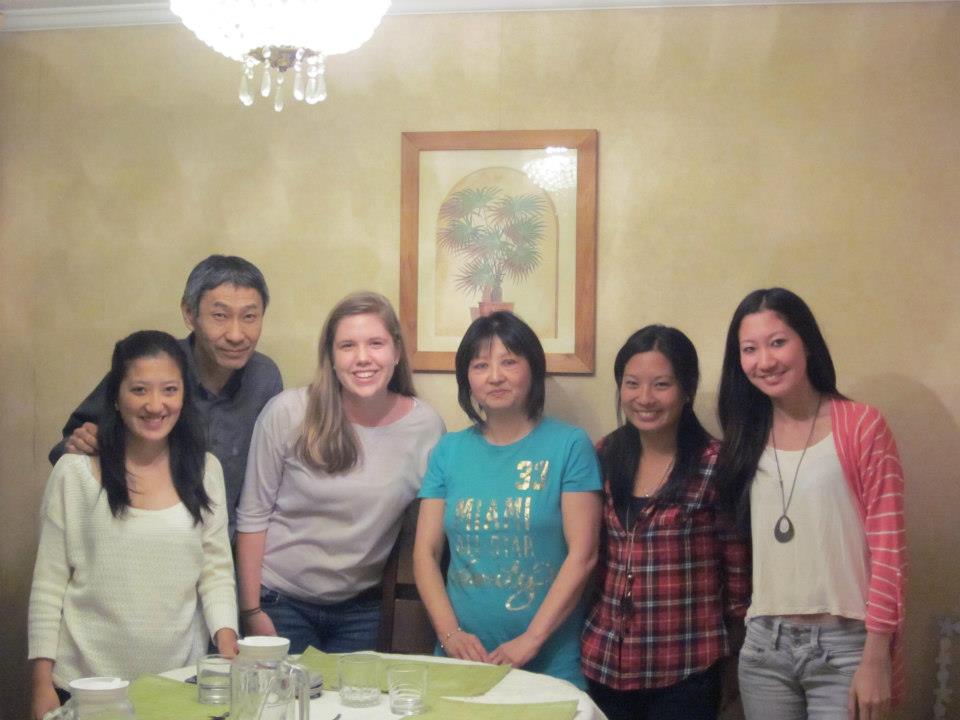 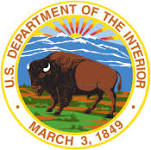 2014-2018
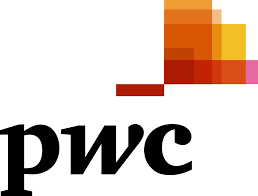 Four years govt consulting at PricewaterhouseCoopers
Women’s Leadership
Mentored interns and Associates
Mentoring Lead for Women’s Network
Representative at White House United State of Women summit in ‘16
Taught English as a Second Language
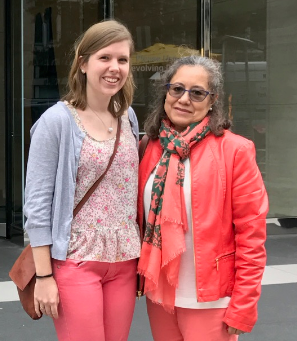 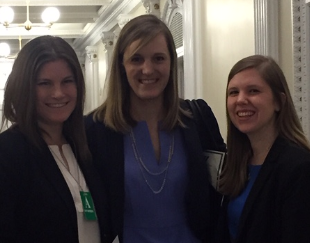 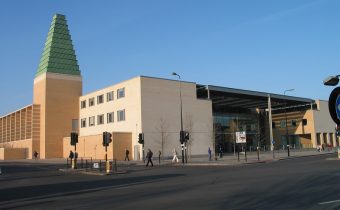 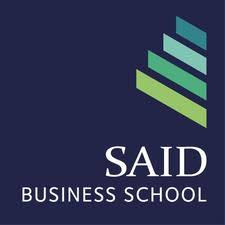 MBA at Oxford
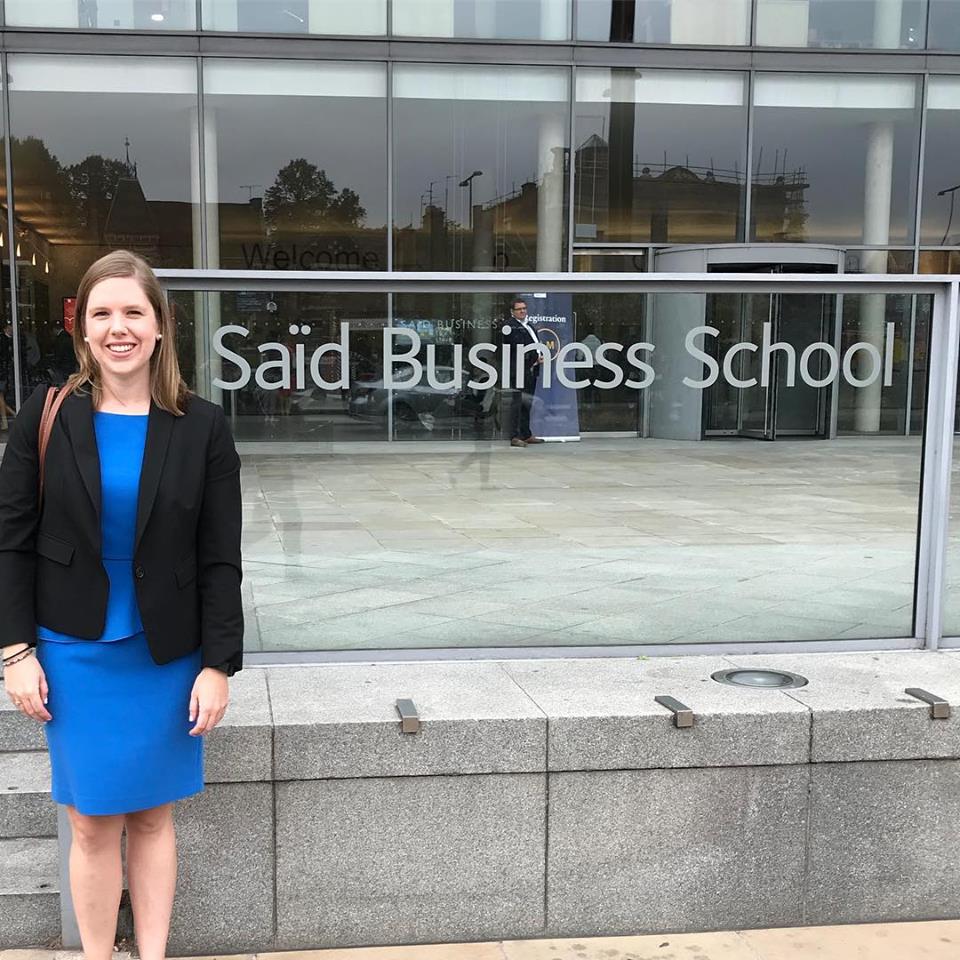 What’s Next
Food and beverage industry
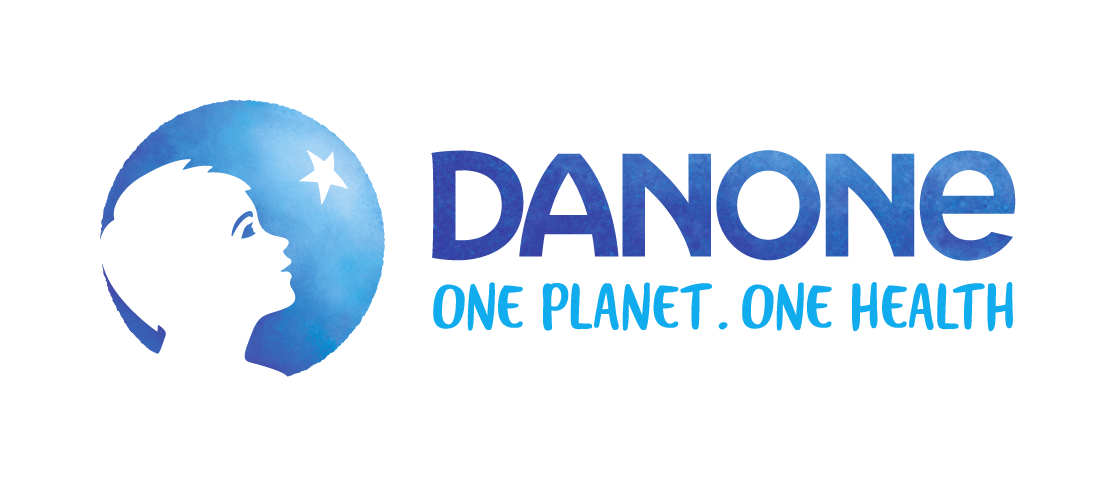 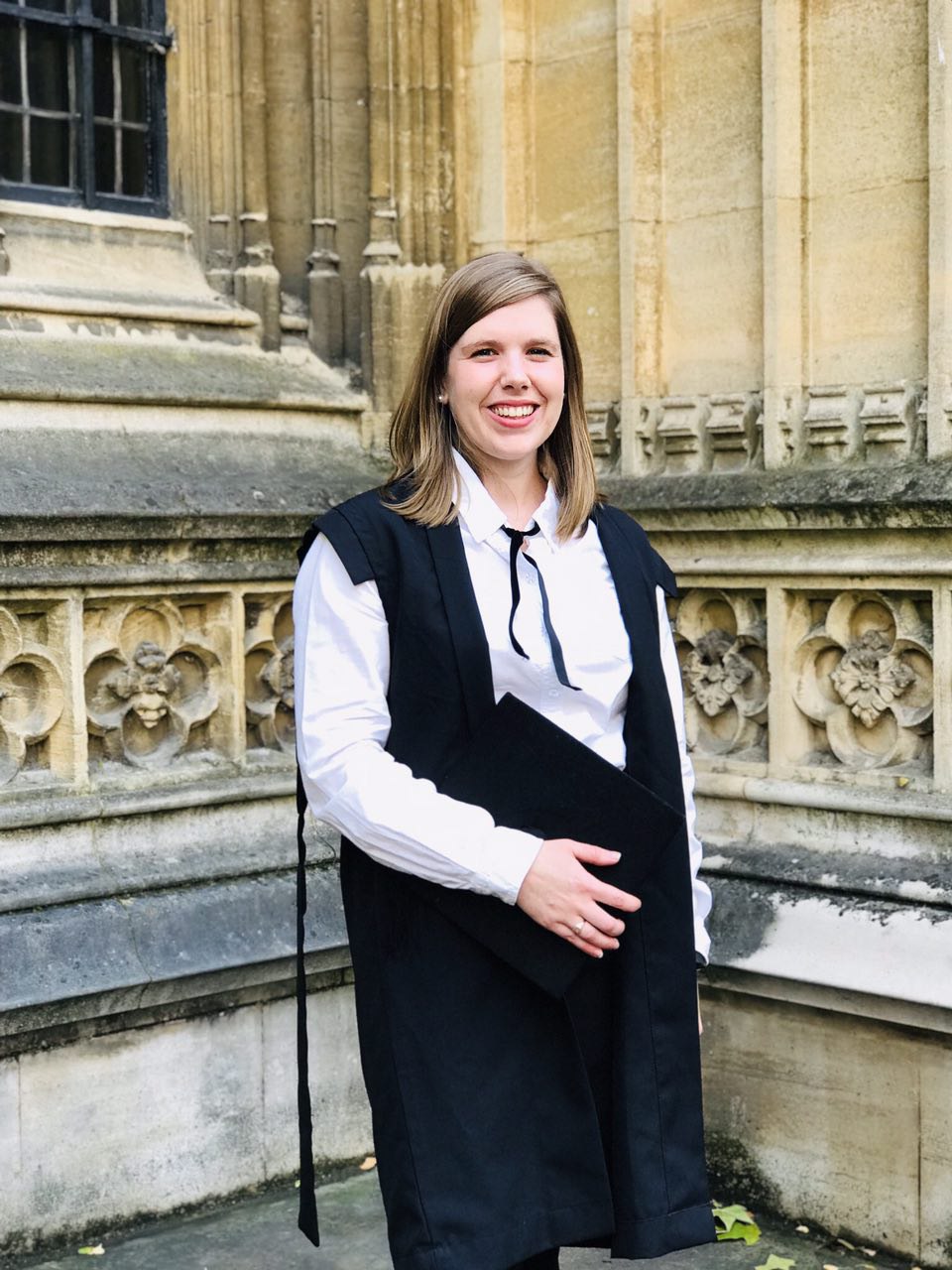 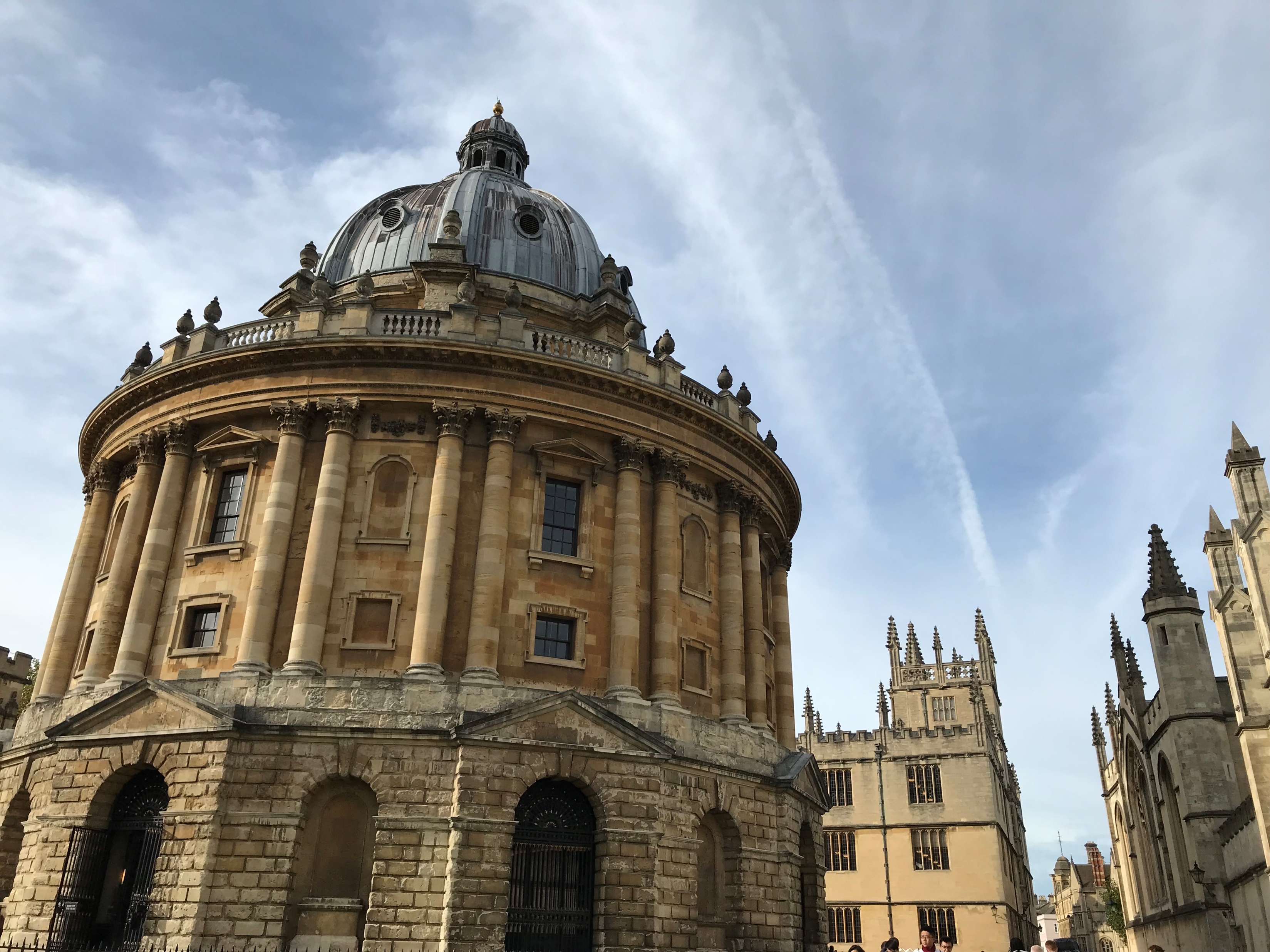 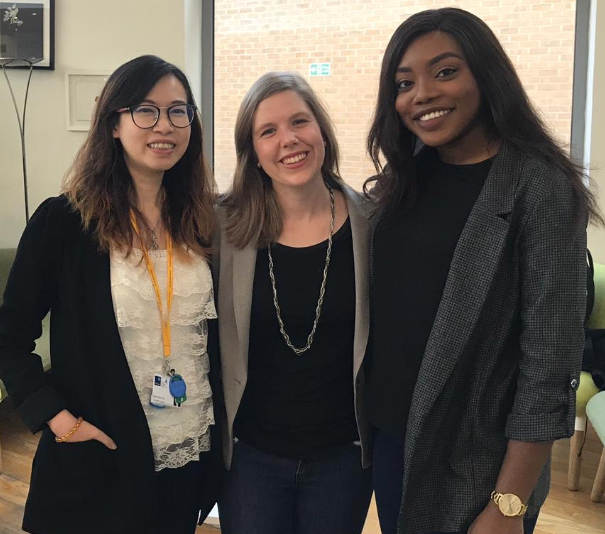 Thank You!